МОУ Воскресенская СОШ
Отчет по инновационной деятельности в МОУ Воскресенская СОШ за 2021 год

16.11.2021
Инновационный проект 
«Формирование финансовой грамотности
 у обучающихся через проектную, исследовательскую и иные формы деятельности 
в малочисленной сельской школе в РВГ»
Участники проекта:
Учащиеся: 1-4 класс- 18 человек
                     5-9 класс- 26 человек
                     10-11 класс- 8 человек
Родители- 67 человек
Педагоги- 8 человек
ИТОГО: 127 человек
2021год- Подготовительный этап
ИТОГИ работы 2021 года
Изучен опыт  работы других общеобразовательных учреждений по формированию финансовой грамотности.
 Проведён мониторинг финансовой грамотности обучающихся и педагогов.
Педагоги приняли участие в семинарах по финансовой грамотности на платформе «Я-Класс»
Учащиеся 7-11 классов просмотрели онлайн-уроки, организованные Центральным Банком России.
Проведены классные часы по формированию финансовой грамотности.
Учащиеся под руководством кураторов работали над экономическими проектами.
Организована внеурочная деятельность по финансовой грамотности: 5-6 классы « Финансовая грамотность»
                                10-11 классы «Основы финансовой грамотности».
Неделя финансовой грамотности(приняли участие 32 ученика)
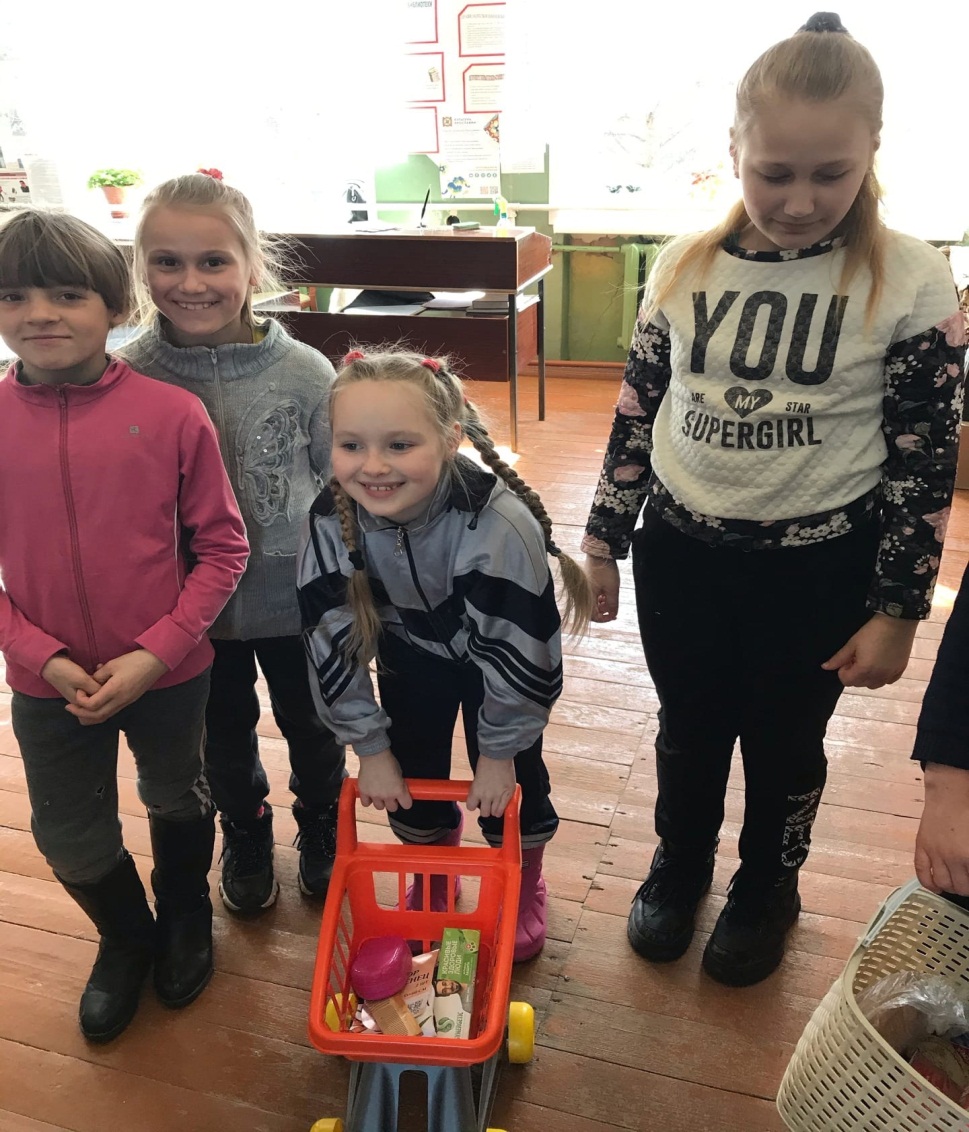 Викторина «Экономические загадки
Игра-квест «Дружи с финансами»
Беседа «Что такое банки»
СТЭМ «Финансовое мошенничество: скандалы, интриги, расследования»
Видеоролики «Как хранить и копить?»
.
Финансовая грамотность на уроках
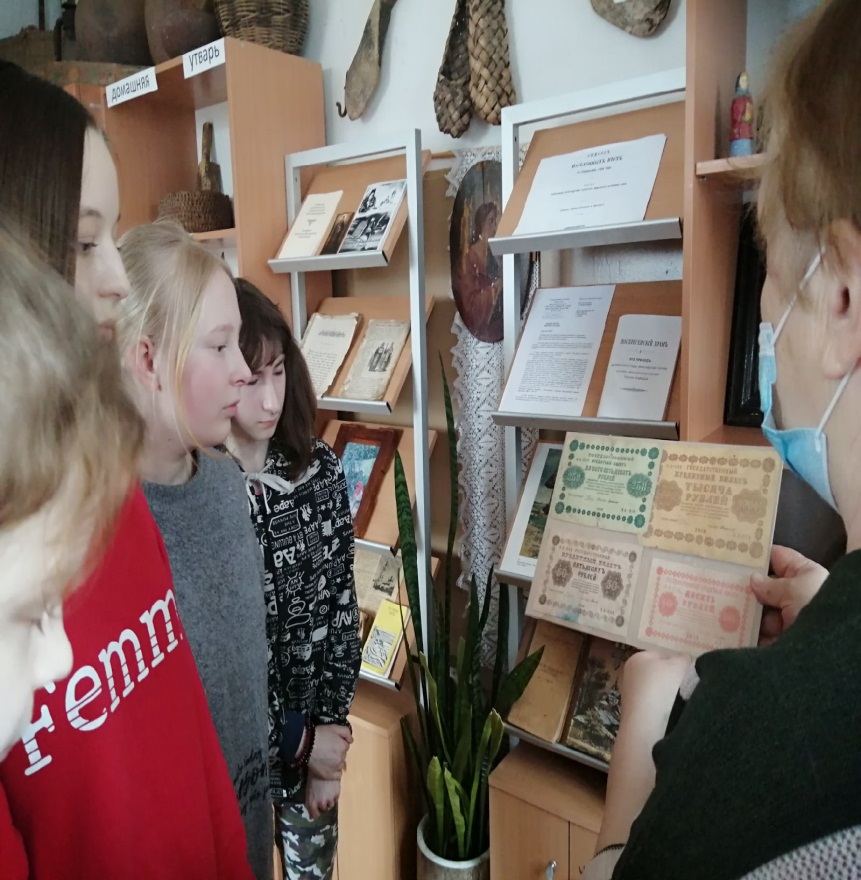 История. Тема: «Народы России в 17 веке. Понятие     «товарообмен» на базе школьного музея.
Истоия
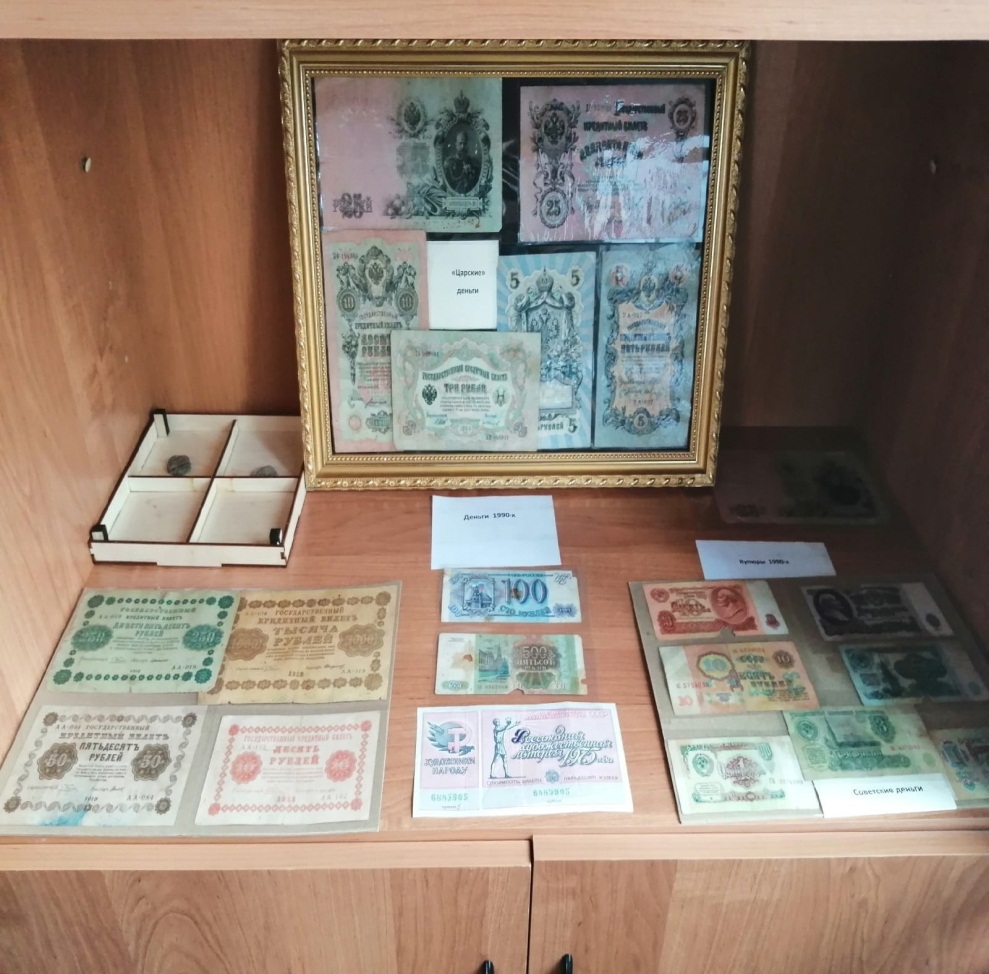 Финансовая грамотность на уроках
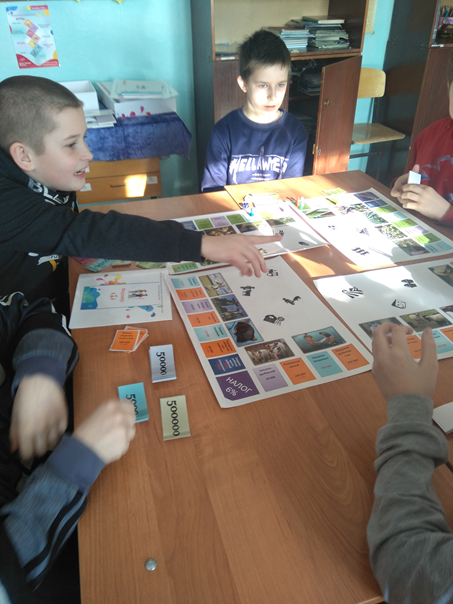 Технология. Игра «Фермер»
Игра «Мой город»
Игра «В объективе-экономика региона»
Истоия
День финансовой грамотности в летнем оздоровительном лагере
Истоия
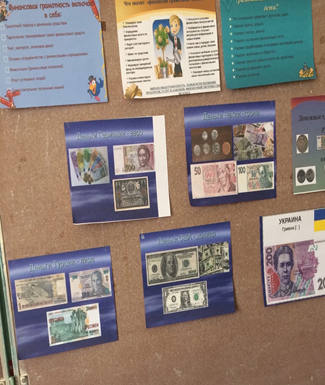 Трансляция опыта работы
Истоия
1. ММО учителей начальных классов- выступление по теме « Развитие математической и финансовой грамотности»

2. ММО учителей технологии – Финансовая грамотность в проектах учащихся.
Формирующий  этап 2022 год
ЗАДАЧИ на  2022 год
Формирующий  этап 2022 год
Прогнозируемые результаты инновационного проекта
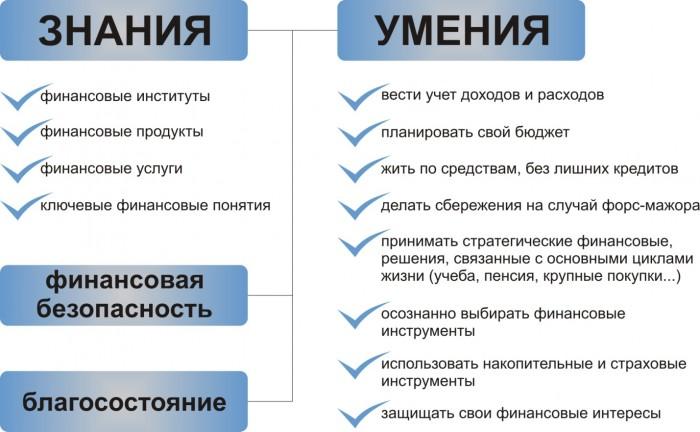